Етноімагологічний дискурс української літератури
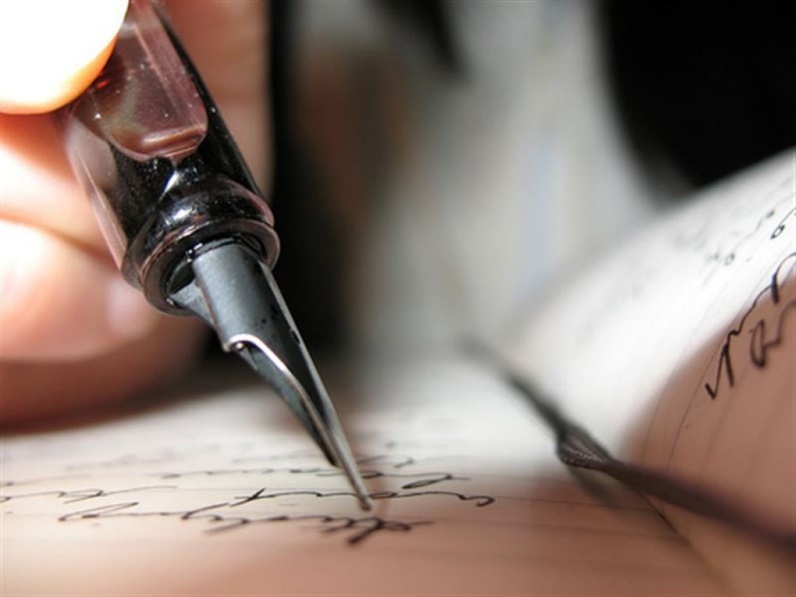 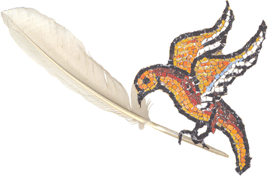 Історія формування імагології як міждисциплінарного вчення
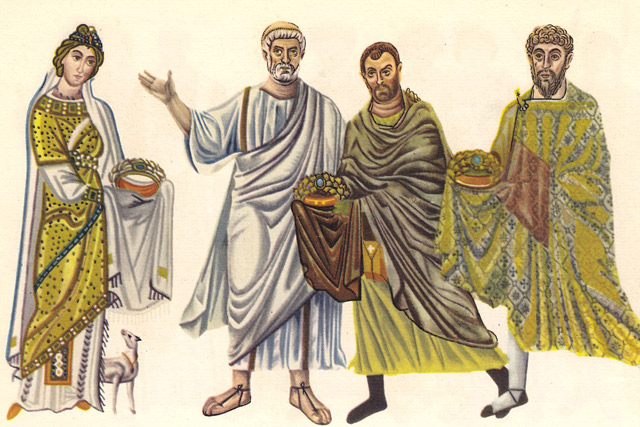 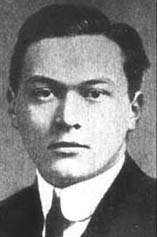 Імагологія є розгалуженою системою споріднених дисциплін, що вивчають історичні, культурологічні, соціологічні, психологічні, політологічні аспекти витворених художніх і нехудожніх образів. В соціологію термін «імагологія» запровадив у 1922 р. американець Волтер Ліппман. Окремі дослідницькі напрями вивчають функціонування іміджів у галузях політичної реклами та комерційного маркетингу.
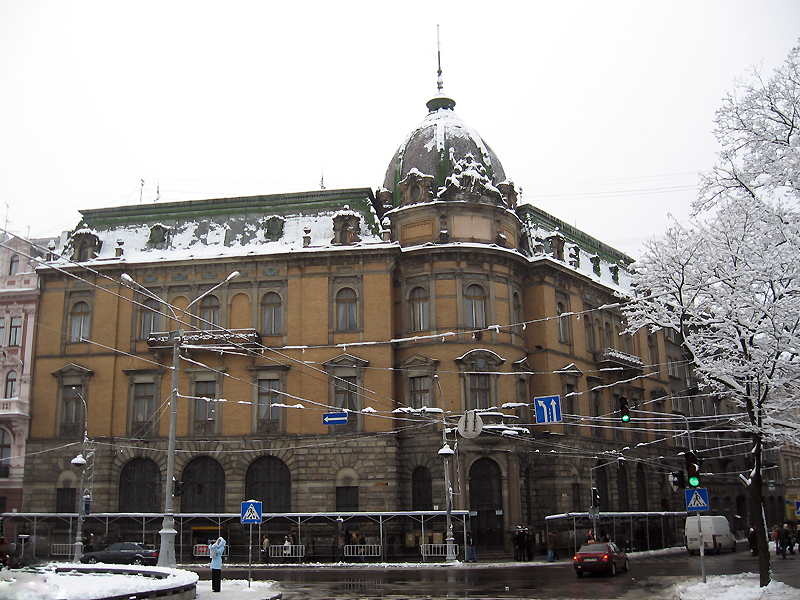 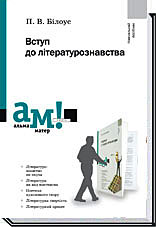 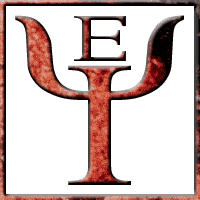 До середини XX ст. дослідники вивчали окремі аспекти імагологічної проблематики на межі літературознавства та етнографії, етнопсихології, антропології культури, соціології. У 1950-х роках у французькому літературознавстві виникла дослідницька спеціалізація під назвою «Імагологія», присвячена вивченню образів інших етнокультур у національній літературі. Біля початків цієї царини стояли Жан-Марі Карре і його учень та послідовник Маріус-Франсуа Ґюйяр.
Статус літературної імагології в сучасній гуманітаристиці
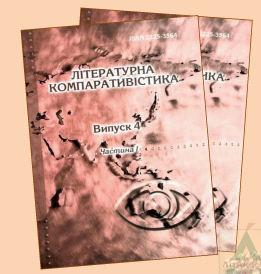 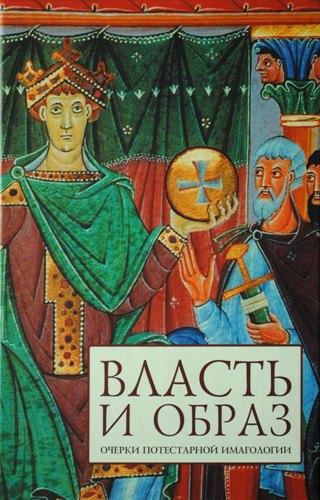 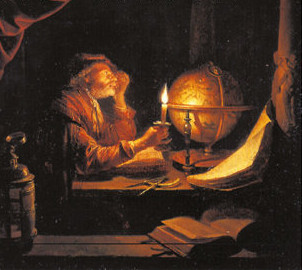 Статус імагології в сучасній гуманітаристиці не є цілком визначеним. Її основним об'єктом дослідження виступає вивчення формування в національних культурах образів "свого" і "чужого". Вона знаходиться на стику соціальної та історичної психології, культурології,            лінгвістики, соціології, етнології, конфліктології та інших наук, що неминуче призводить до понятійної плутанини.
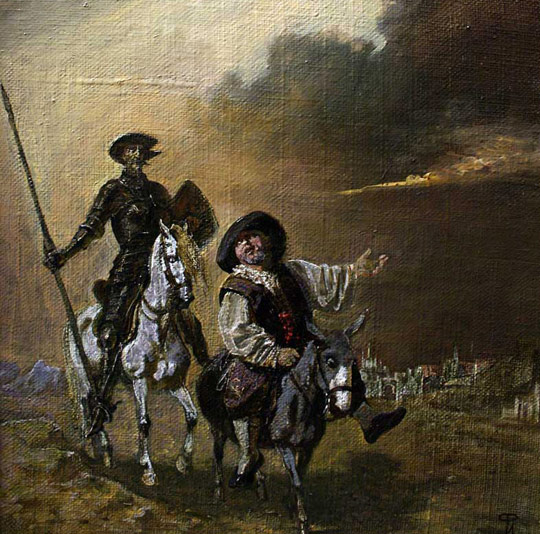 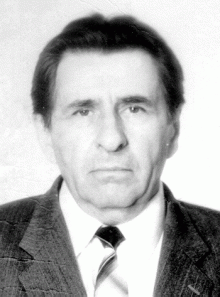 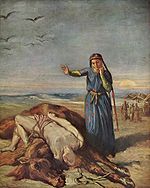 Вчений Д. Наливайко відзначає: «За своїм характером і структурою вона є галуззю міждисциплінарною, поряд з літературознавцями нею займаються антропологи та етнологи, соціологи і культурологи, історики ментальностей та історики ідей». 
.
Термінологічний дискурс літературної етноімагології
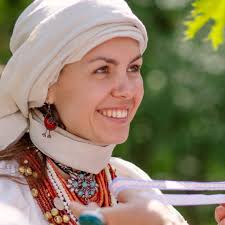 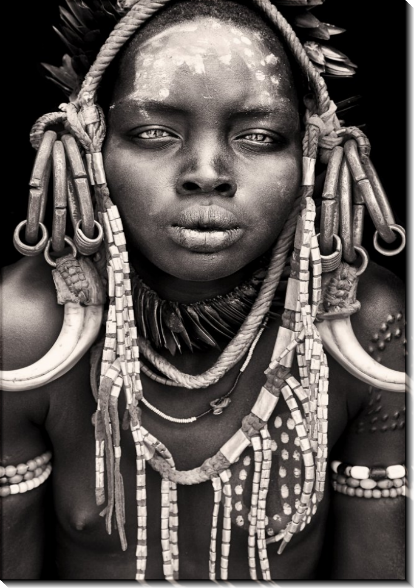 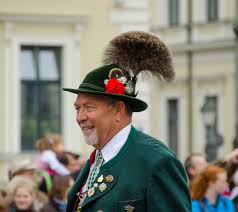 Предметом дослідження етноімагології є літературні образи (іміджі), взаємні культурні уявлення народів, зокрема образи певного етносу в свідомості і літератури іншої нації. За своєю структурою літературний етнообраз є деталлю, яка використовується для репрезентації (зображення) всієї нації. За цією референційною віднесеністю (тобто пов’язанням індивідуальних рис зображуваного з певною національною ідентичністю) розрізняють образ власного етнокультурного Я – автообраз (чи автоімідж) – та образ Іншого – гетерообраз (чи гетероімідж), а за семантикою їх можна ділити на образи позитивно й негативно забарвлені, символічні, карикатурні, гротескні тощо.
Посередницькі жанри як джерело етнокультурних образів
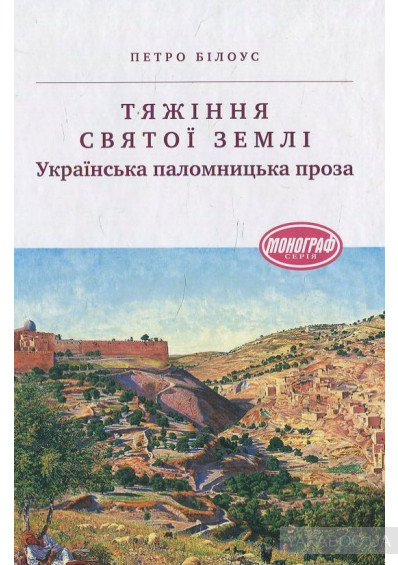 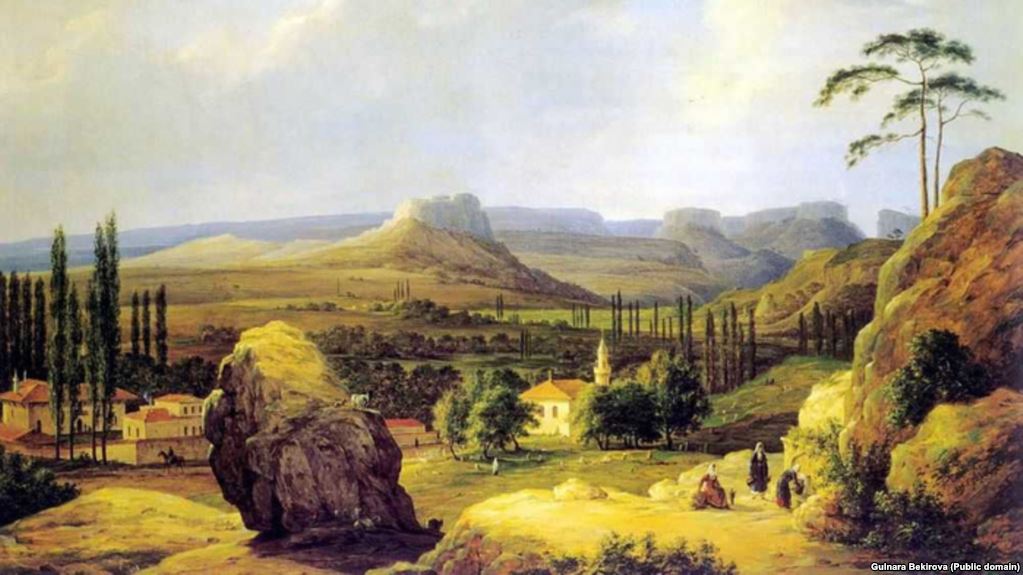 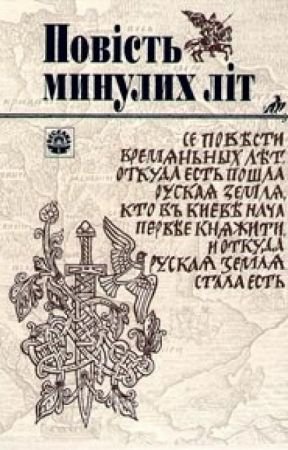 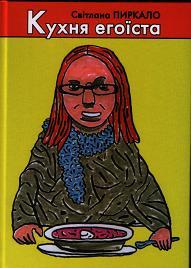 Спектр посередницьких жанрів, які розповсюджують етнокультурні образи, надзвичайно широкий: мандрівничі записки, звичаєва (етологічна) повість, історичний, ідеологічний, пригодницький роман, а також переклад, критична рецепція, публіцистична есеїстика тощо.
Методологія сучасної літературної імагології
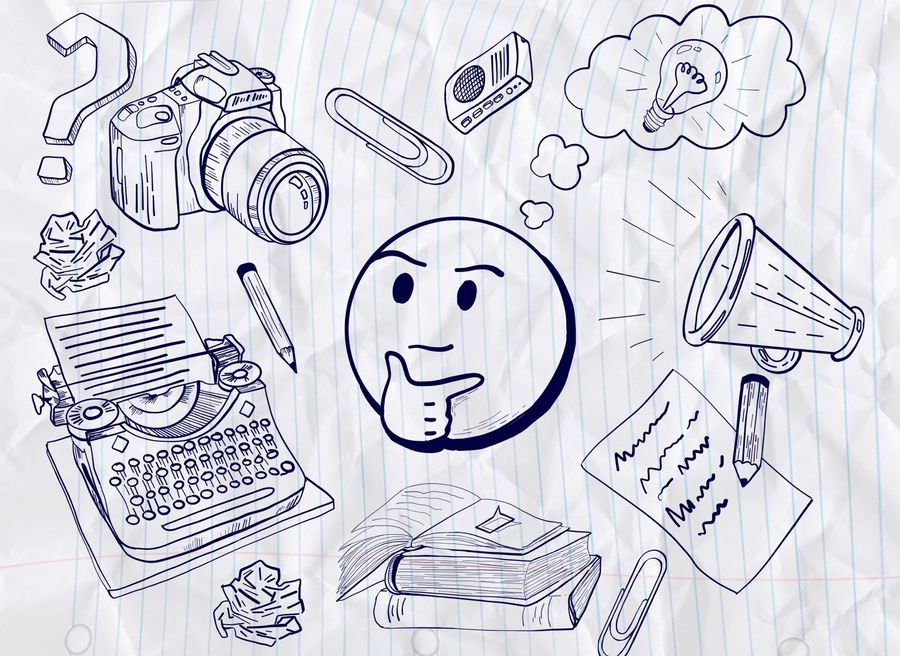 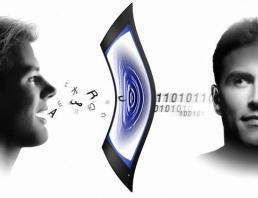 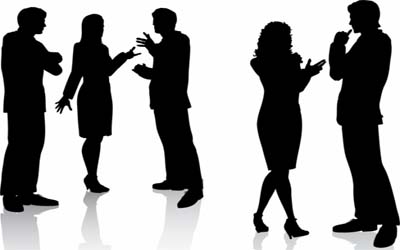 У літературознавстві вчені здійснюють спробу «прочитання» і «перепрочитання» національних дискурсів, вивчення їх специфіки крізь призму проблеми збереження національної ідентичності. Методологія сучасної літературної імагології спрямована на дослідження проблем культурної ідентичності, міжнаціонального сприйняття і національних образів у літературному дискурсі. Переорієнтація на інтердисциплінарність спонукає дослідників до активного вивчення культурних і літературних феноменів різного характеру.
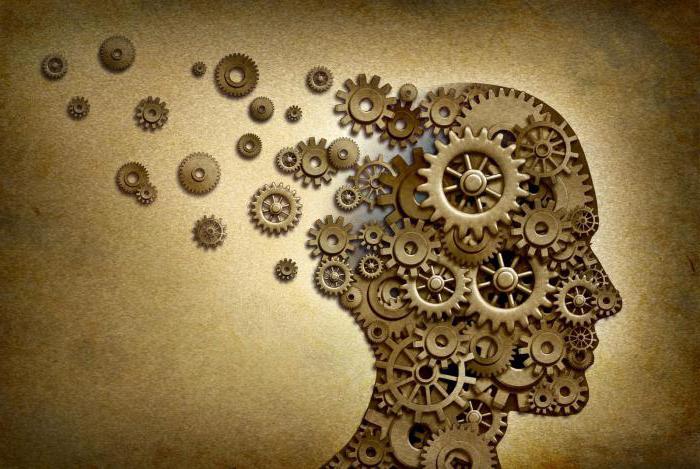 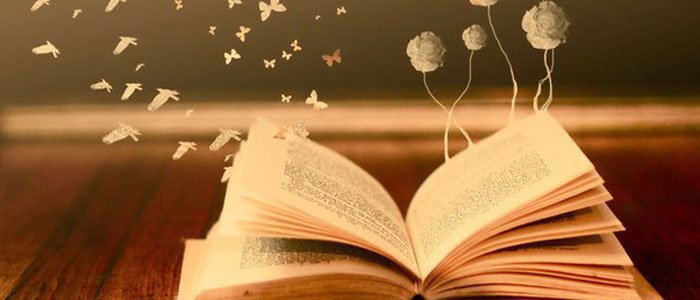 Сучасні методики дослідження літературних етнообразів – контактологічний і типологічний, рецептивно-естетичний та дискурсивний – ґрунтуються на філософії взаємин між Я та Іншим, яку імагологія проектує на сферу міжкультурних процесів. Західна логоцентрична традиція тривалий час розглядала ті взаємини в рамках універсального протиставлення тотожності й відмінності, коли Інший мислився як Чужий, іншість якого підлягає підпорядкуванню й асиміляції або ж виключенню.
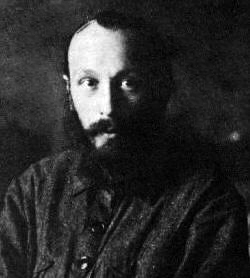 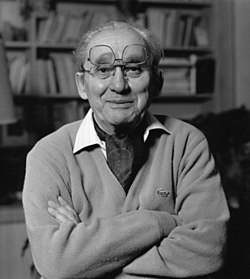 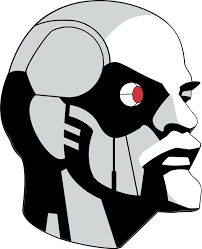 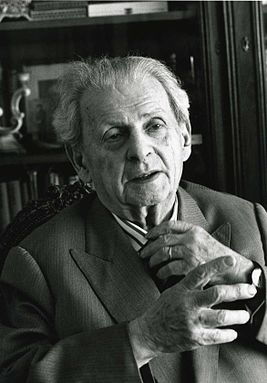 На противагу бінарній опозиції у XX ст. виникла діалогічна модель, яка інтеґрує Іншого, зберігаючи його відмінність, в ідентичність Я                  (Михаїл Бахтін, Емануїл Левінас, Поль Рікер, Жиль Дельоз, Жак Дерріда та ін.). Згідно з діалогічною моделлю, будь-яка культура більшою чи меншою мірою завжди відкрита для впливів Іншого. І взагалі, індивідуальні та групові ідентичності формуються не інакше, як у взаємодії з іншими ідентичностями.
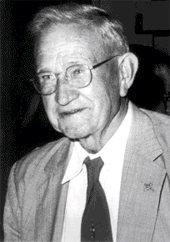 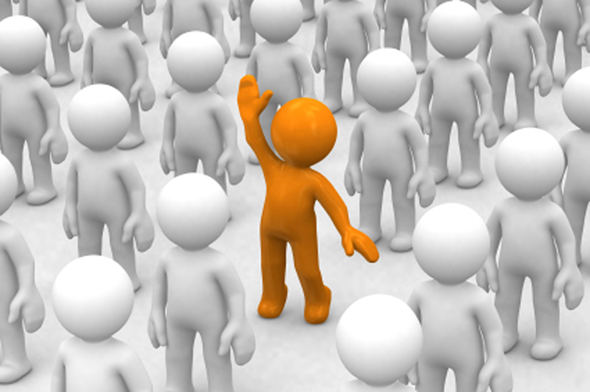 Як зазначає Е. Сміт, саме етнокультурна ідентичність «стає могутнім засобом самовизначення і самоорієнтації індивіда у світі крізь призму колективної особистості та своєї самобутньої культури». Саме завдяки спільній неповторній культурі ми спроможні дізнатися, «хто ми такі» в сучасному світі. Наново відкривши цю культуру, ми «наново відкриваємо» себе, своє автентичне Я.